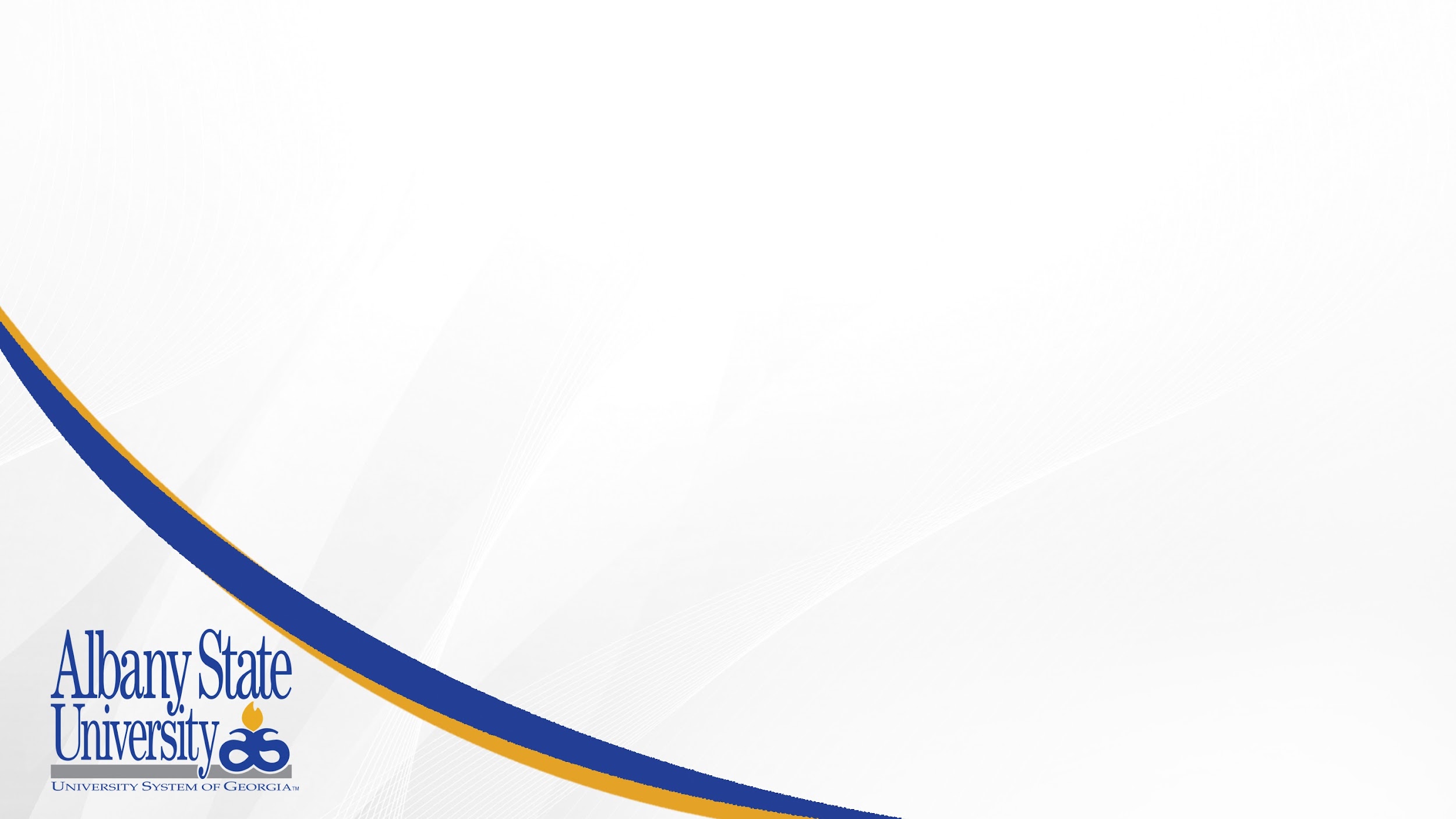 Adoption, Serial Killers, and Adopted Child Syndrome: 
A Critical Review
Shivani Yadavalli, Senior, Deerfield-Windsor High School
Dr. Pamela Brown, Associate Professor Albany State University
Dr. Jason Armstrong, Associate Professor Albany State University
* Disclaimer: Dr. Brown is both an adopted child and an adoptive parent of her biological twin granddaughters.
[Speaker Notes: Welcome to our presentation Adoption, Serial Killers and Adopted Child Syndrome: A Critical Review.
We have a Disclaimer: Dr. Brown is both an adopted child and an adoptive parent of her biological twin granddaughters.]
Adopted Children: Layers of Trauma
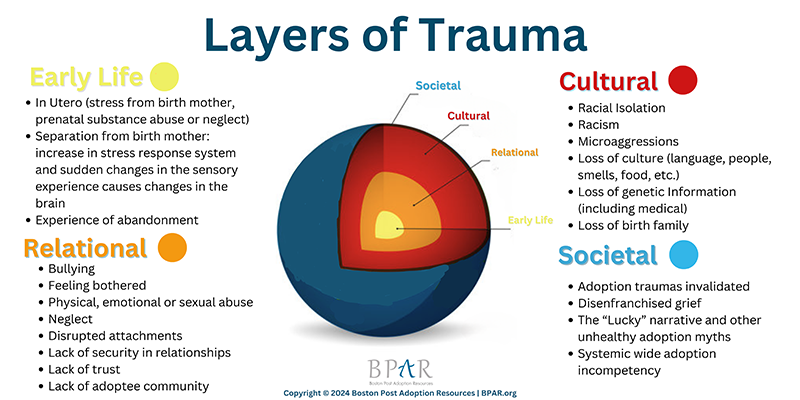 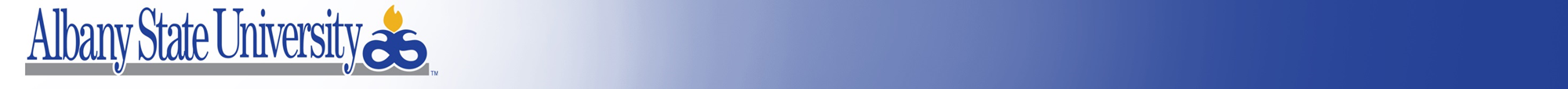 [Speaker Notes: Before going into Adopted Child Syndrome, I want to briefly show how adoption can create trauma, in fact some of the trauma may begin as early as in utero or at birth with loss of innate trust. There are many layers of trauma, from something as simple as loss of identity, or realizing that you have no information on your medical history, genetic history or genealogical background. You may not look like any of your adoptive family and that can also cause a loss of identity. Loss of a healthy stress response system which is due to the initial separation from the mother, regardless of whether at birth or later. Disenfranchised grief is also part of the trauma, as you may be told how lucky you are to be saved and your loss of your personal history is dismissed.]
What is Adopted Child Syndrome (ACS)?
ACS was introduced in the 1980s by Dr. David Kirschner
ACS is a condition that includes symptoms such as stealing, opposing authorities, pathological lying, episodes of running away from home, sexual promiscuity, violent acts, lack of guilt and anxiety, learning difficulties, obsession with fantasies surrounding their birth family, inability to control impulses, overreaction to rejection, superficial charm but difficulty sustaining relationships, and extreme antisocial behavior.

McQuiston, J. T. (1994, July 26). A novel insanity defense for Joel Rifkin; Accused serial killer’s claims of adoption-related trauma stir a bitter debate. The New York Times. www.nytimes.com/1994/07/26/nyregion/novel-insanity-defense-for-joel-rifkin-accused-serial-killer-s-claims-adoption.html 
A is 4 Adoption. (2017). Explaining the issues with Adopted Child Syndrome. www.ais4adoption.com/blog/adoption-agency-ca/explaining-the-issues-with-adopted-child-syndrome/
Kirschner, D. (2006). Adoption: Uncharted waters. Juneau Press. 
Heart of adoptions. (2024). Understanding Adopted Child Syndrome: A Parent’s Guide
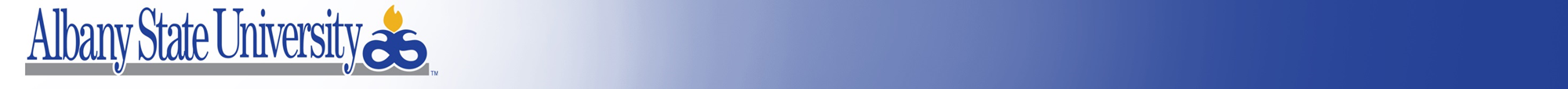 [Speaker Notes: ACS was introduced in the 1980s by Dr. David Kirschner
ACS is a condition that includes symptoms such as stealing, pathological lying, episodes of running away from home, sexual promiscuity, violent acts,  learning difficulties, obsession with fantasies surrounding their birth family, lack of impulse control, and extreme antisocial behavior.
However, these symptoms also occur in numerous teens/young adults who are not adopted!]
Is there a link between adoption, mental health issues, and extreme criminal behavior?
NO!!
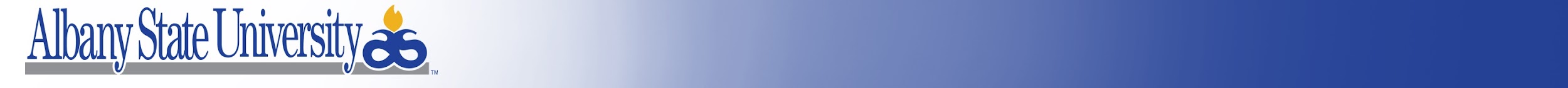 [Speaker Notes: Studies show that most adopted children are well adjusted, although some may face challenges related to identity formation or attachment. The vast majority are not predisposed to criminal behaviors. 
The relationship between adoption, mental health, and criminal behavior is complex and influenced by many factors. Some studies suggest that adopted individuals may have a slightly higher risk of mental health issues compared to non-adopted peers. Factors that may contribute to mental health challenges include early life experiences, genetic predispositions, and adjustment difficulties.
There is no established causal link between adoption and extreme criminal behavior.]
Adoption-Related Mental Health Concerns
Adoptees 
are 2% of children in the United States.
make up 4-5% of outpatient mental health facilities 
are 10-15% of residential care facilities 
as children are 2x as likely to have ADHD or ODD
are 4x higher rate at risk of suicide.




Brodzinsky, D. (Ed.). (1990). The psychology of adoption. Oxford University Press.
Kaplan, A. (2009, January 26). Adoption and mental illness. Psychiatric Times. www.psychiatrictimes.com/view/adoption-and-mental-illness
Nilsson R, Rhee SH, Corley RP, Rhea SA, Wadsworth SJ, Defries JC. Conduct Problems in Adopted and Non-adopted Adolescents and Adoption Satisfaction as a Protective Factor. Adopt Q. 2011 Fall;14(3):181-198. doi: 10.1080/10926755.2011.608030. https://www.ncbi.nlm.nih.gov/pmc/articles/PMC3259118/
Keyes MA, Malone SM, Sharma A, Iacono WG, McGue M. Risk of suicide attempt in adopted and nonadopted offspring. Pediatrics. 2013;132(4):639-646. https://doi.org/10.1542/peds.2012-3251
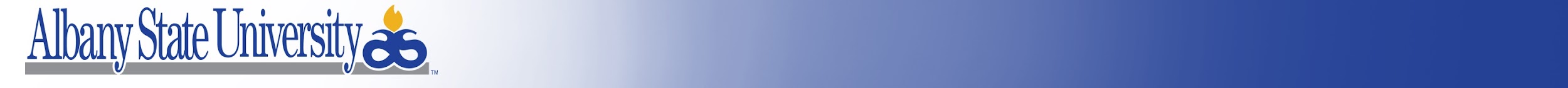 [Speaker Notes: Adoptees are 2% of children in the United States.
make up 4-5% of outpatient mental health facilities 
10-15% of residential care facilities 
Adopted children are 2x as likely to have ADHD or Oppositional defiant disorder
Some studies have found a slight overrepresentation of adopted individuals in certain offender populations, but these findings are controversial and subject to methodological critiques.]
Adopted Child Syndrome & Legal Defense
Court cases which used ACS
1986: Patrick DeGelleke (First Case)
1994: Joel Rifkin
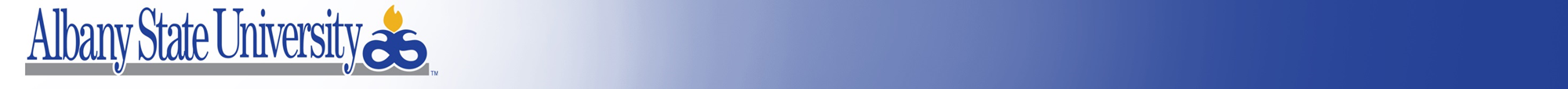 [Speaker Notes: In 1986, Dr. David Kirschner, the clinical psychologist who coined the term “Adopted Child Syndrome,” served as a defense witness in the trial of Patrick DeGelleke. Patrick DeGelleke, a 15-year-old adoptee who set fire to the house of his adopted family, was charged with second-degree murder and arson. The fire resulted in the death of his adoptive parents, John and Judith DeGelleke. Although DeGelleke was convicted without an insanity plea, defendants began to use ACS as a legal defense, and Kirschner went on to testify at other trials as an expert in ACS (Riben, 2014). 

Rifkin would use the ACS insanity defense in his trial in 1994.]
Adopted Child Syndrome & The DSM
Not included in the DSM for several reasons:
MAIN REASON: DSM's rigorous inclusion criteria
Lack of scientific validity.
Absence of consistent diagnostic criteria
Risk of over-pathologizing
Potential for stigmatization
Lack of consensus in the professional community
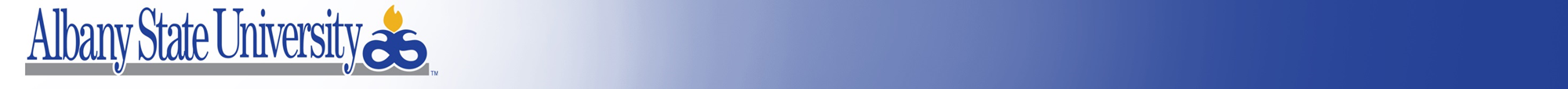 [Speaker Notes: DSM's rigorous inclusion criteria
The DSM requires extensive research, clinical evidence, and professional consensus before including new disorders.
"Adopted Child Syndrome" does not meet these stringent criteria.
Lack of scientific validity:
There isn't sufficient empirical evidence to support "Adopted Child Syndrome" as a distinct clinical entity.
The symptoms attributed to this proposed syndrome overlap with other recognized disorders and are not unique to adopted children.
Absence of consistent diagnostic criteria:
There's no agreed-upon set of symptoms or behaviors that definitively characterize this supposed syndrome.
The experiences of adopted children are diverse and cannot be reliably categorized into a single syndrome.
Risk of over-pathologizing:
Including such a diagnosis could lead to the medicalization of normal adjustment challenges that some adopted children may face.
It might encourage clinicians to view adoption itself as inherently problematic, which is not supported by research.
Potential for stigmatization:
A formal diagnosis specific to adopted children could lead to harmful stereotyping and discrimination.
It might negatively impact adopted children's self-perception and others' perceptions of them.
Instead of recognizing "Adopted Child Syndrome," the DSM and mental health professionals focus on specific, evidence-based diagnoses when appropriate (e.g., adjustment disorders, attachment disorders, or PTSD), which can be applied to any child, adopted or not, based on their individual symptoms and experiences.
The current approach in adoption-related mental health care emphasizes understanding each child's unique background, experiences, and needs, rather than applying a broad, potentially stigmatizing label. This allows for more personalized and effective support for adopted individuals who may be facing challenges.]
Adopted Children as Serial Killers?
Although adoptees only constitute 5-7%  of the American population, 16% of the 500 known serial killers in American history were adopted. 

While we believe often that adoption numbers are increasing, there was a decline in adoption rate beginning in the 1970s. The appearance of increased adoption is due to the attention given to transracial and international adoption.

 



Kirschner D. (2009, October 13). Adoption forensics: The connection between adoption and murder. Crime Magazine. www.crimemagazine.com/adoption-forensics-connection-between-adoption-and-murder#google_vignette
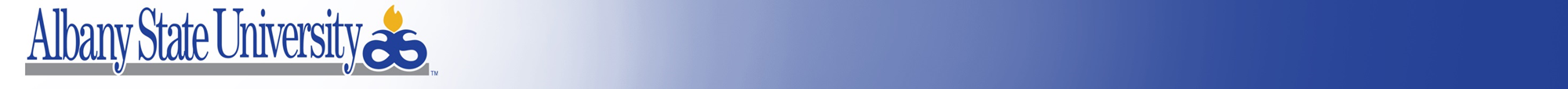 [Speaker Notes: Before we introduce the four serial killers, it is important to know that as of September 2024, there are between five and seven million adopted people in the United States, which is about 7% of the population, 16% of the 500 known serial killers in American history were adopted.

While we believe often that adoption numbers are increasing, there was a decline in adoption rate beginning in the 1970s. The appearance of increased adoption is due to the recent attention given to transracial and international adoption.]
Case Study: David Berkowitz
Adoption experiences:
Given for adoption by unwed parents
Adopted by Berkowitz family
Childhood traumas:
Adoptive mother died when David was 14.
Adoptive father remarried. 
Enlisted in the army at 18. 
Criminal activities:
Killed six individuals and wounded seven 
Potential manifestations of ACS-related behaviors:
Mild antisocial tendencies (not extreme)
Sexual dysfunction (did not have sex but was obsessed with it)
Stealing
Violent acts (killing animals, destroying property, setting fires, 
bullying neighborhood children)
David Berkowitz, The Son Of Sam Killer Who Terrorized New York (allthatsinteresting.com)
Adopted Son — David Berkowitz: The Son of Sam — Crime Library
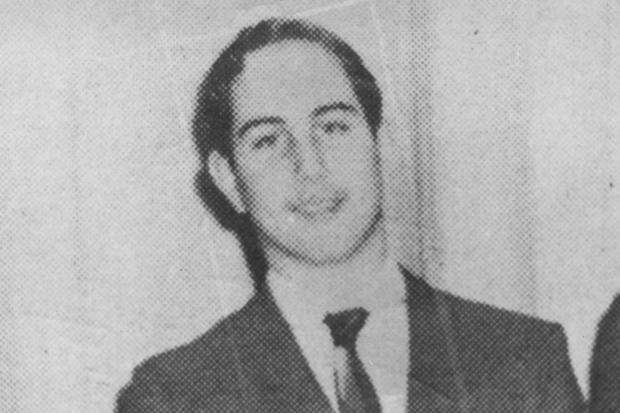 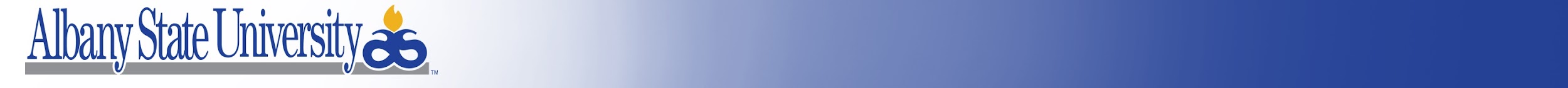 Case Study: Ted Bundy
Childhood traumas:
In 1946, born in Elizabeth Lund Home for Unwed Mothers where mother wanted to place him for adoption
Believed his grandparents were his parents
Grandfather prone to violent rages
Grandmother severely depressed and suffered from agoraphobia.
Adoption experiences:
In 1951, he moved with his mother to Tacoma, Washington 
Mother marries John Bundy who adopts Ted 
Ted Bundy never had a close relationship with his biological or step-father.
Criminal activities:
Confessed to having murdered 30 women. Death toll could be closer to 100. 
Lured female victims before raping them and beating them to death. 
Youngest confirmed victim: 12 years
Potential manifestations of ACS-related behaviors:
Lack of remorse and guilt
Stealing
Superficial charm but difficulty sustaining relationships 
Sexual dysfunction (peeping in women’s windows)
Violent acts (toddler butcher knife incident, attempted to drown people, mice corpses)
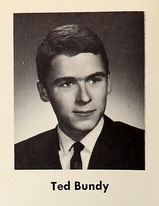 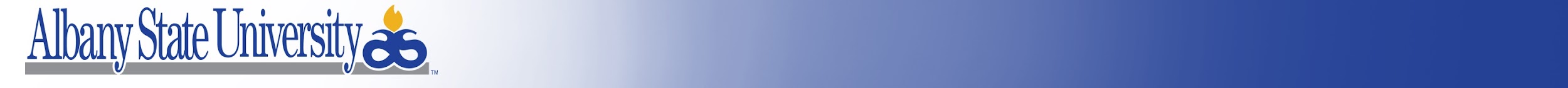 Case Study: Kenneth Bianchi
Adoption experiences:
Born in 1951. Mother was a 17 year-old alcoholic prostitute. 
Adopted by Bianchi's. 
Childhood traumas:
In 1965, adoptive father died. 
Criminal activities:
Killed at least 10 women, many prostitutes, along with his much older cousin Angelo Buono, Jr. .
Killed two women by himself.
Victims were tortured, raped, strangled, and dumped (“Hillside Stranglers”).
Potential manifestations of ACS-related behaviors:
Pathological liar
Violent tantrums
Learning difficulties? (poor student with above-average intelligence)
Opposed authority figures (teachers)
Showed lack of grief when adoptive father died
Sexual promiscuity (prostitutes, cheated on significant others)
Kenneth Bianchi - Rochester Wiki (rocwiki.org)
After he murders two Bellingham women, police arrest serial killer Kenneth A. Bianchi on January 12, 1979. - HistoryLink.org
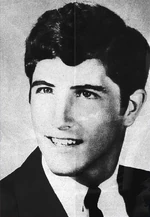 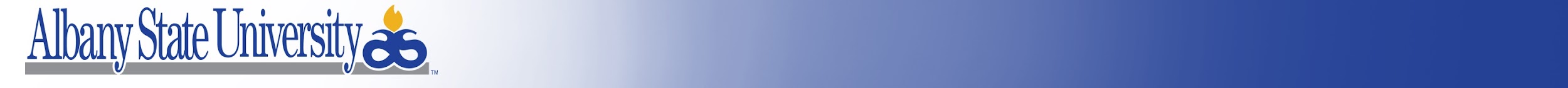 [Speaker Notes: Buono is not adopted. (not blood-related, son of adoptive mother’s sister)]
Case Study: Joel Rifkin
Adoption experiences:
In 1959, given for adoption by young, unwed parents.
Adopted by Rifkins at three weeks.
The couple would later adopt a girl.  
Childhood traumas:
Frustrated his adoptive father with his learning disability.
Bullied in school
In 1987, adoptive father committed sucide. (Rifkin was an adult at this time). 
Criminal activities:
Killed 17 women, targeting drug addicts and prostitutes 
Potential manifestations of ACS-related behaviors:
Learning disabilities (dyslexia, stuttered)
Sexual promiscuity (prostitutes)
Lack of guilt
Did Joel Rifkin's Childhood Turn Him Into a Serial Killer? - A&E True Crime (aetv.com)
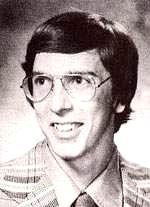 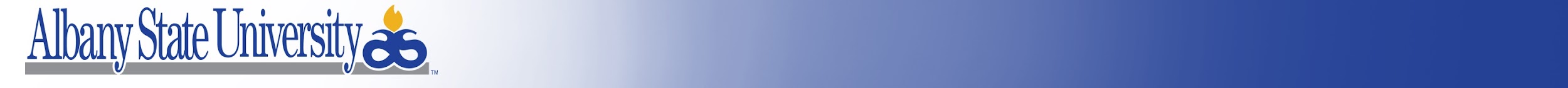 Methodological Limitations of Existing Research
Challenges in adoption research:
Limited peer-reviewed studies:
There have been few peer-reviewed studies specifically examining "Adopted Child Syndrome" as a distinct phenomenon.
Most of the literature consists of case studies or theoretical papers rather than large-scale empirical research.
Methodology issues
Selection bias: Adoptive families may differ from non-adoptive families in ways that can affect outcomes.
Lack of longitudinal studies: Many studies don't follow adopted individuals over long periods.
Difficulty isolating variables: It's challenging to separate the effects of adoption from other factors like pre-adoption experiences or genetic predispositions.
Criticism and skepticism:
Many adoption experts and researchers have criticized the concept as overly broad and potentially stigmatizing.
There's concern that it may pathologize normal adjustment challenges faced by some adopted individuals.
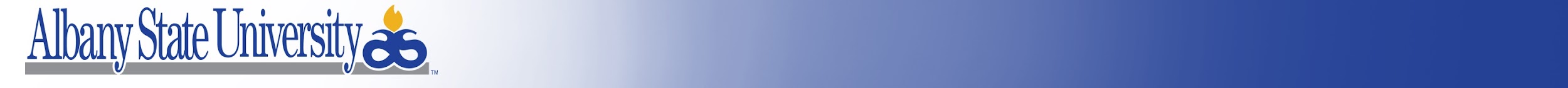 [Speaker Notes: The creator of ACS, Kirschner, financially benefits from ACS (writes books and is paid to testify as a witness in trials).]
ACS: Additional Information on Research
Research on adopted individuals’ outcomes:
 Most adopted children are well adjusted, although some may have challenges related to identity formation or attachment. Most are not predisposed to criminal behaviors.
Alternative perspectives:
Rather than use a syndromic approach look at attachment disorder, identity formation, and adjustment.
Ethical considerations:
Some researchers argue that focusing on a syndrome specific to adopted children could lead to harmful stereotyping and discrimination. 
Labeling ALL adopted children by using ACS is damaging to those without any issues. There are other terms that could be used. Self-fulfilling prophecy can also come into play.
Non-adopted children/adults’ life experiences can also include abandonment/trauma.
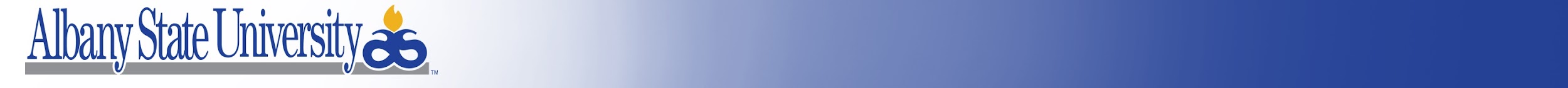 [Speaker Notes: Research on adopted individuals' outcomes:
Studies generally show that most adopted children adjust well, though some may face challenges related to identity formation or attachment.
Research indicates that the vast majority of adopted individuals lead normal, healthy lives and are not predisposed to criminal behavior.
Studies on media portrayals of adoption and their impact on public perception could be valuable.
Alternative perspectives:
More recent research tends to focus on specific aspects of adopted children's experiences, such as attachment, identity formation, and adjustment, rather than a syndromic approach.
Studies have shown that while some adopted children may face unique challenges, the majority adjust well and do not exhibit severe psychological problems.
Ethical considerations:
Some researchers argue that focusing on a syndrome specific to adopted children could lead to harmful stereotyping and discrimination
Labeling ALL adopted children by using the ACS is damaging to those without any issues. There are other terms that could be used. Self-fulfilling prophecy can also come into play.
Non-adopted children/adults life experiences can also include abandonment/trauma.]
ACS: Is there a connection to serial killing?
There is no established scientific connection between adoption or any proposed "Adopted Child Syndrome" (ACS) and serial killing.
"Adopted Child Syndrome" is not a recognized clinical diagnosis. 

Why does this misconception exist?
Sensationalism! Occasional high-profile cases of criminals who happened to be adopted have sometimes been sensationalized in media, potentially creating a false impression.
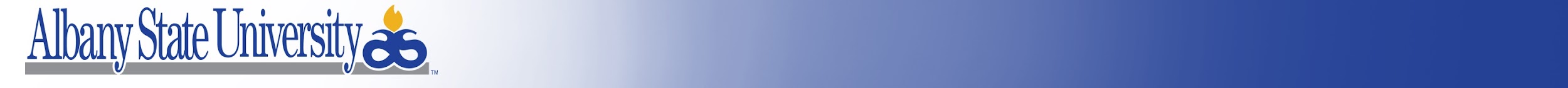 [Speaker Notes: There is no established scientific connection between adoption or any proposed "Adopted Child Syndrome" (ACS) and serial killing.
"Adopted Child Syndrome" is not a recognized clinical diagnosis. It's a controversial concept that has been largely discredited by adoption experts and mental health professionals.
The vast majority of adopted individuals lead normal, non-violent lives. It would be highly inaccurate and potentially harmful to suggest any inherent link between adoption and violent behavior.
That said, Why does this misconception exist:
Media portrayal: Occasional high-profile cases of criminals who happen to be adopted have sometimes been sensationalized in the media, potentially creating a false impression.]
Future Research on ACS?
Current research tends to focus on understanding the diverse experiences of adopted individuals, acknowledging both challenges and resilience, and developing targeted support strategies when needed.
Future research might include:
DNA testing (this is highly unethical and would have to be completed with full cooperation of the individual and IRB). (very unlikely to happen!)
Other adopted children who did not know until later in life that they were adopted.
Adopted children who were later abandoned by adoptive parents.
Relatives of those who were found to be serial killers who were adopted.
Early life adversity, attachment issues, and identity struggles in adopted and nonadopted.
Is it Nature/Nurture Debate?
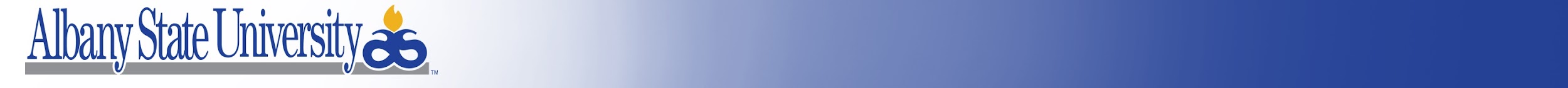 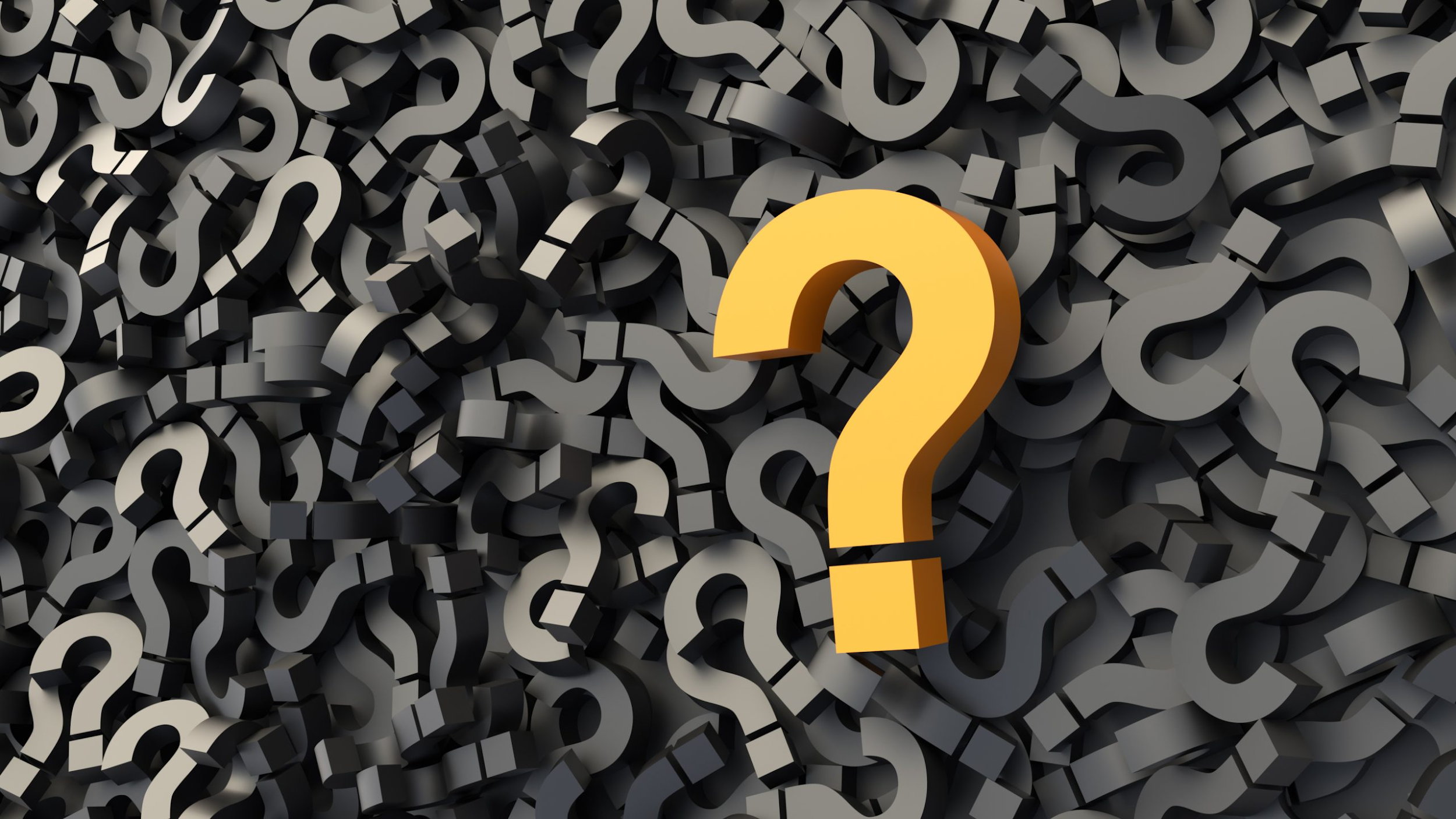 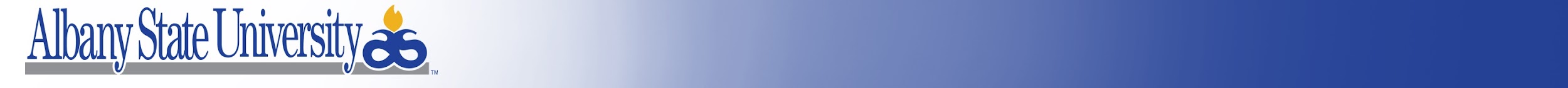